Художні засоби розкриття образу Полліанни
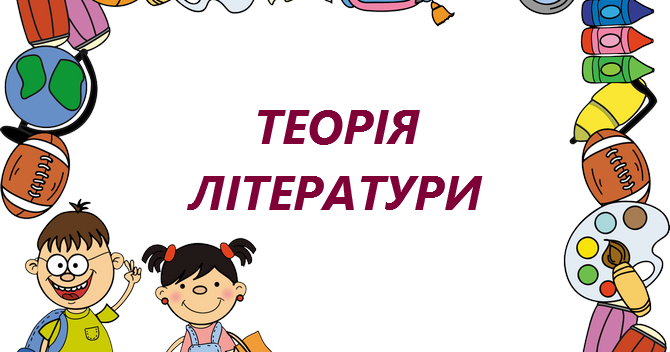 -Які прозові жанри літератури ви вже знаєте? Назвіть їх. Чим вони різняться?
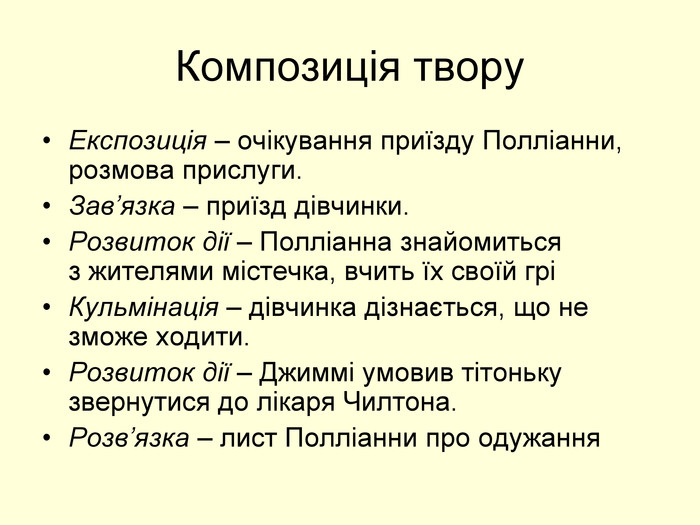 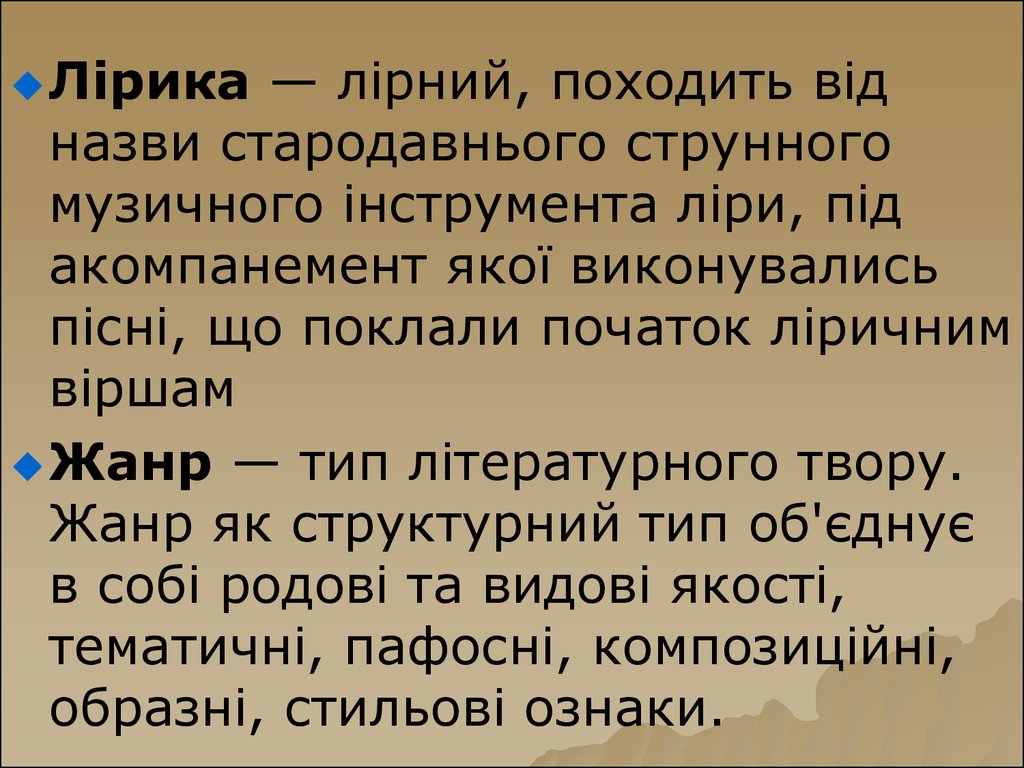 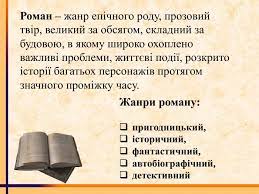 Х
А
Р
А
К
Т
Е
Р
И
С
Т
И
К
А
портрет
Зовнішність
«Худенька дівчинка з личком у ластовинні»
Знайшла для сироти нову родину, подарувала життя хворій місіс Сноу, змінила долю міс Поллі, подружила жителів міста, навчила не здаватися у скрутній ситуації, любити життя, уникати самотності  і розчарування
Вчинки
Риси характеру
Випромінює оптимізм, вміє радіти життю, зачаровує щирістю, охоче розповідає про себе
Втратила родину, сумує за померлими, пережила бідність, поневірення, сподівається на зміни у житті на краще
Розповідь про родину, про себе
Ставлення інших персонажів до героїні
Здивування, нерозуміння, повага, симпатія, любов, захопленість
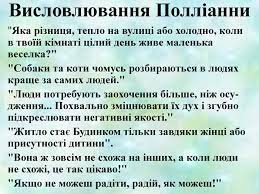 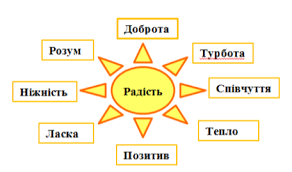 Мовлення героїні
Поневіряння – знегоди, нещастя, бідування, сутужність, митарства.
Кожен з нас час від часу зустрічається з труднощами, проблемами та неприємностями. Але, на жаль, не кожен 
спроможний зберегти дух оптимізму у важкі хвилини. Іноді люди замість того, щоб шукати вихід із складної 
ситуації, лише жаліють себе, і тоді поганий настрій стає невід'ємною частиною їх життя.
Радіти життю означає шукати джерела радості, до того ж, якщо подивитися на ситуацію з іншого боку, завжди   знайдеться привід посміхнутися.
У кожній людині, є гарні риси, навіть якщо вона ретельно приховує, але щоб побачити красу чужої душі, треба безмірно в неї вірити.
-Як розумієте ці слова письменниці?
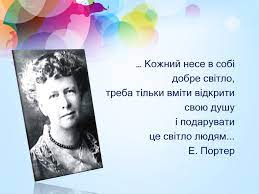 Роман вчить нас 
дарувати іншим привід для радості: бути вдячним батькам,  друзям за радість спілкування і за те, що вони є, учителям за те, що вони дають знання, виховують людей; бути вдячним за все, що маємо;
перетворювати сумне на радісне, зло на добро, негатив на позитив, світ на краще;
думати про те, що ми щасливі люди, як добре жити, радіти сонечку, любити…;
творити добро просто так, радіти цьому.